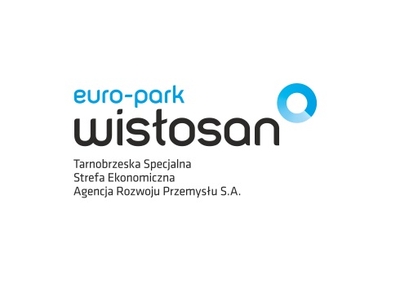 TERENY INWESTYCYJNE
Baranów Sandomierski, 7 lutego 2020 r.
NAJISTOTNIEJSZE ELEMENTY
grunt:
powierzchnia: kilkanaście – kilkadziesiąt hektarów
kształt: regularny
uregulowany stan prawny (teren jednolity)
lokalizacja zapewniająca dostęp do:
mediów o odpowiednich parametrach
dróg szybkiego ruchu i kolei
kadry pracowniczej
usług (w tym hotele, przychodnie zdrowia, żłobki, przedszkola, itd.)
Miejscowy Plan Zagospodarowania Przestrzennego 
brak ograniczeń w możliwości zagospodarowania terenu (np. Natura 2000, stanowiska archeologiczne, ochrona konserwatorska)
2
tereny z dużym potencjałem - przykład
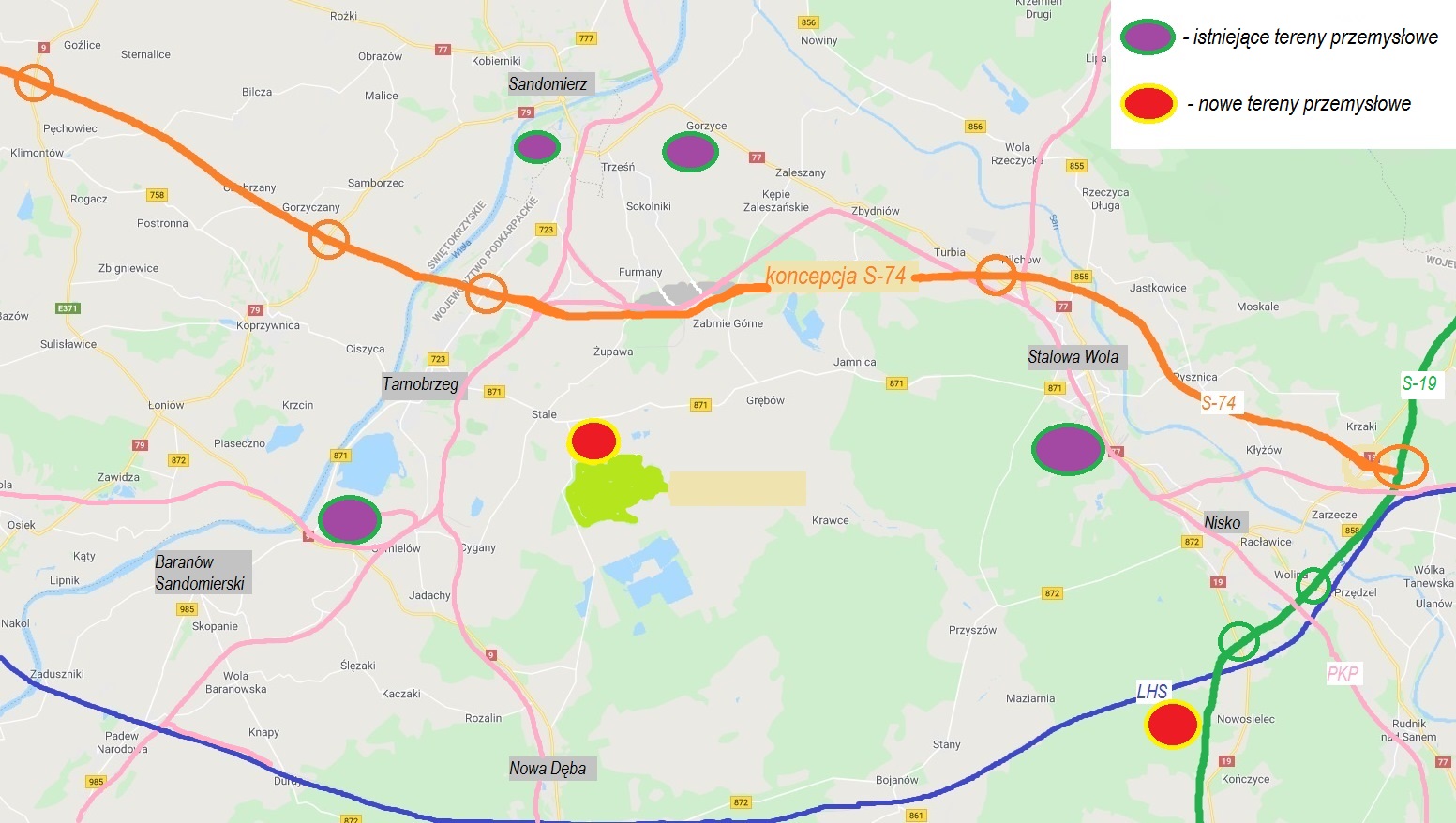 3
tereny z dużym potencjałem - przykład
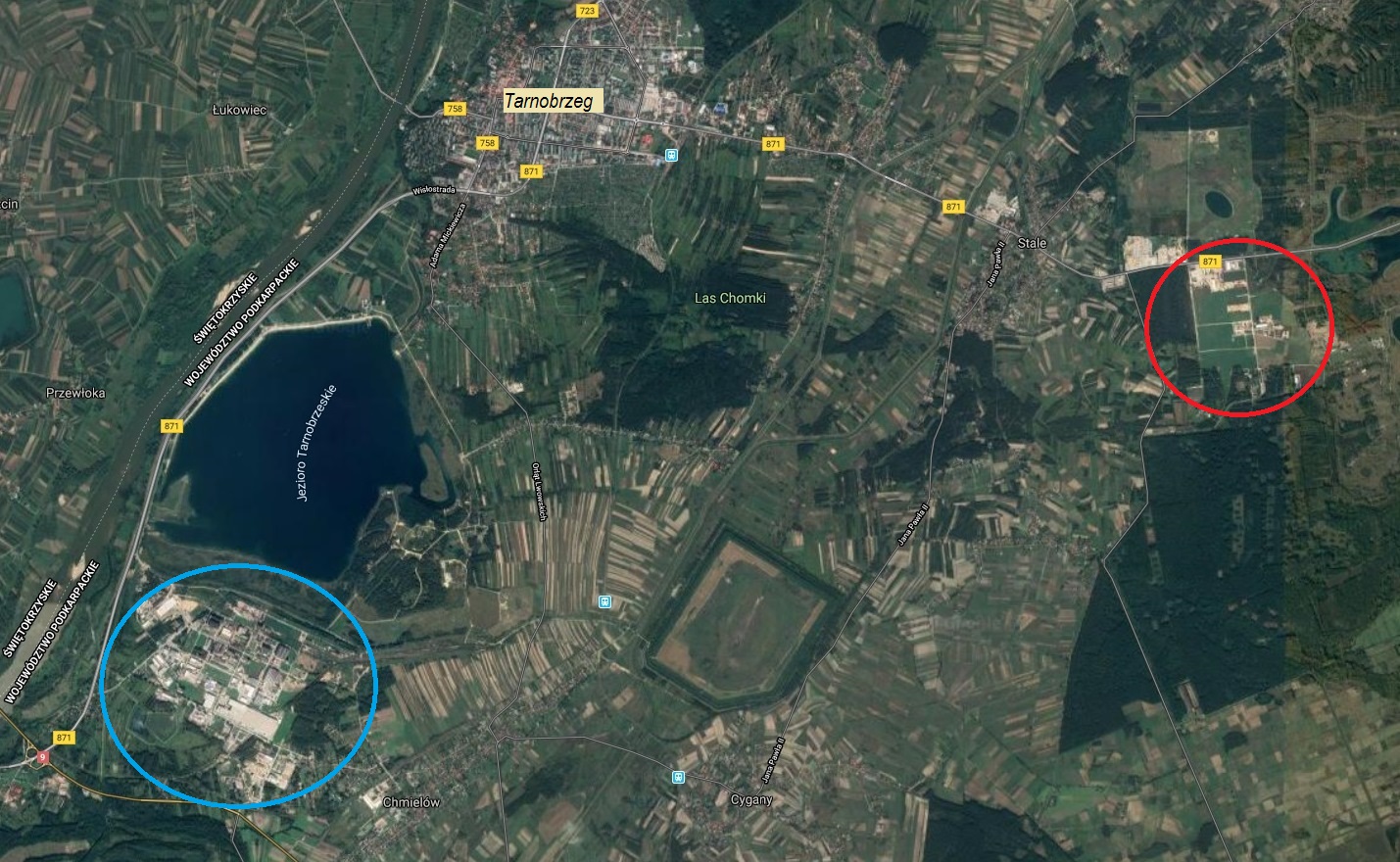 4
tereny z dużym potencjałem - przykład
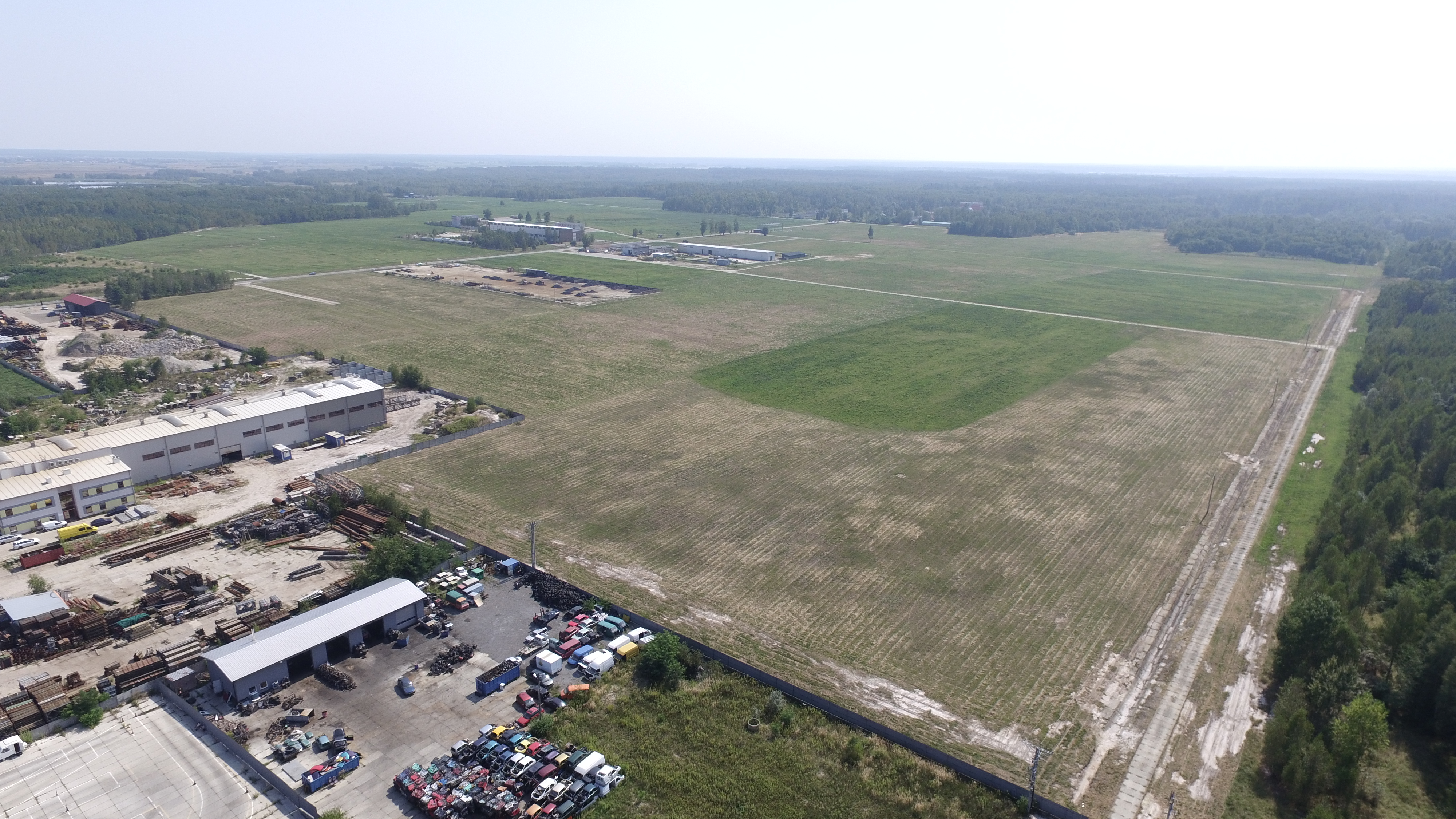 5
tereny z dużym potencjałem - przykład
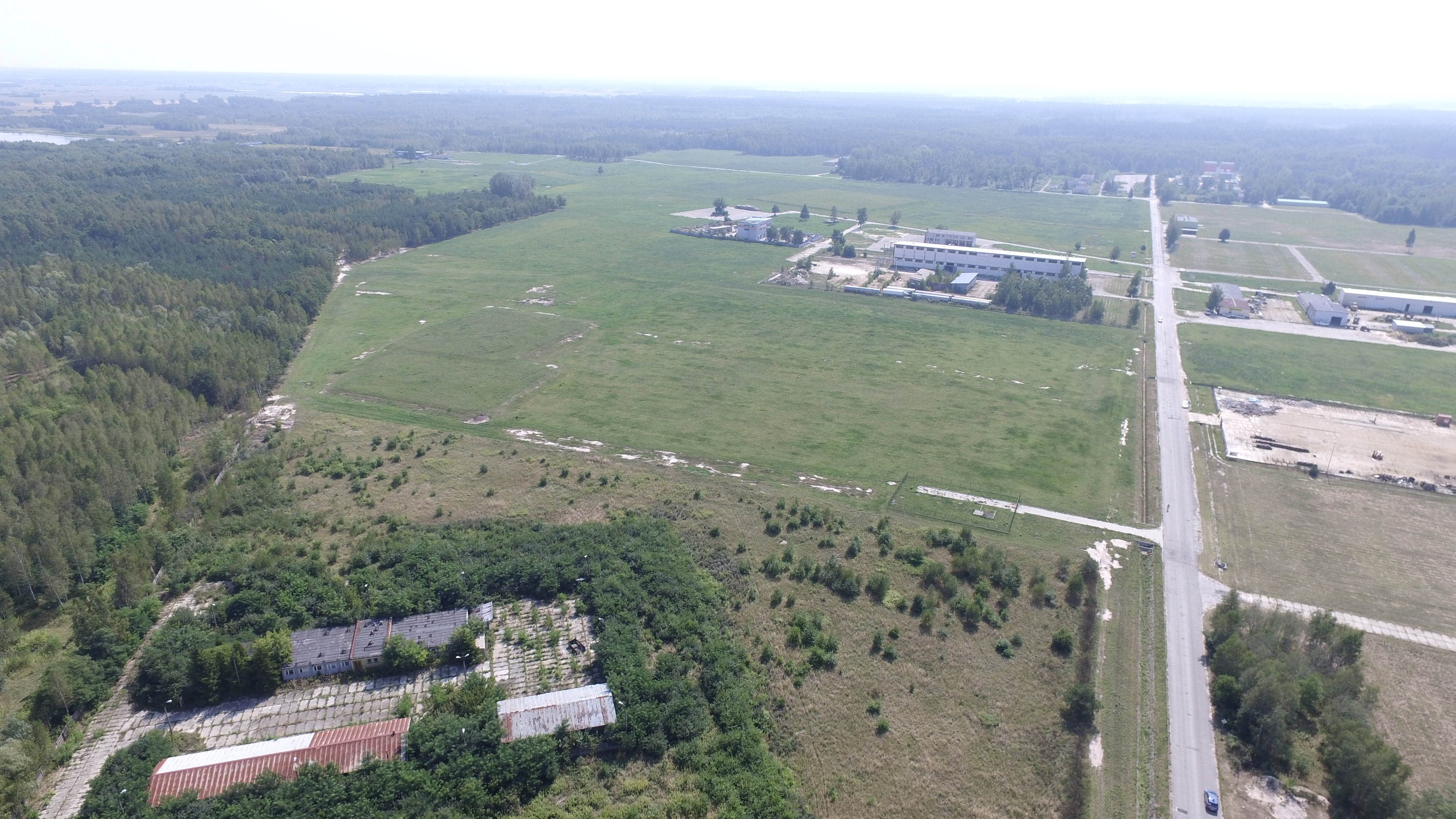 6
drogi szybkiego ruchu, a potencjalne lokalizacje terenów inwestycyjnych
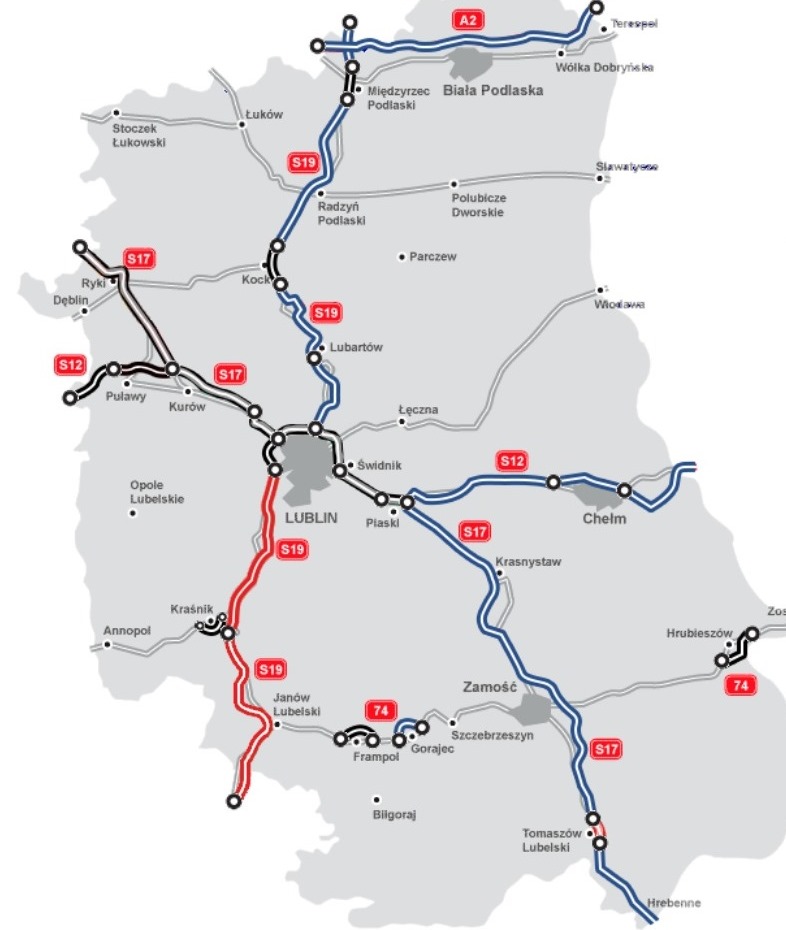 7
drogi szybkiego ruchu, a potencjalne lokalizacje terenów inwestycyjnych
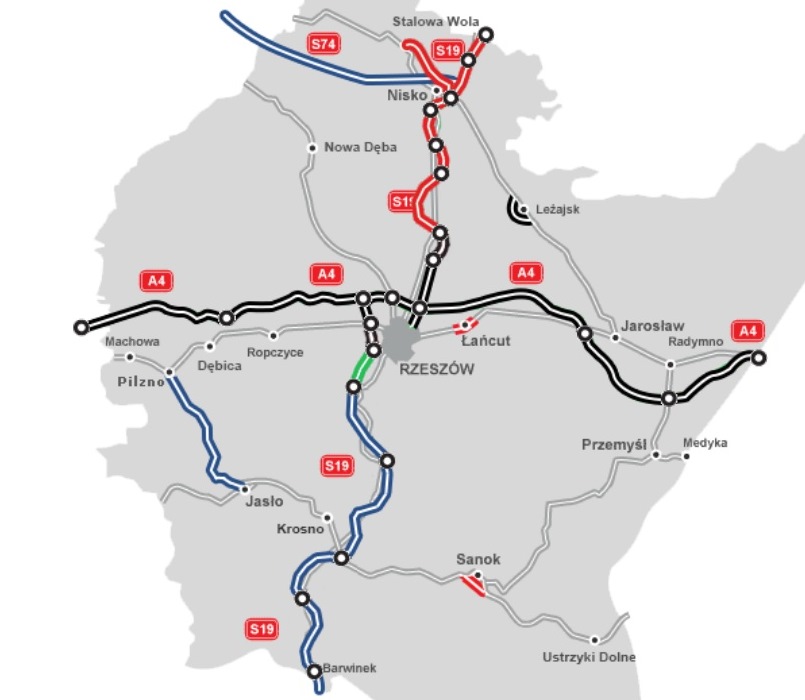 8
drogi szybkiego ruchu, a potencjalne lokalizacje terenów inwestycyjnych
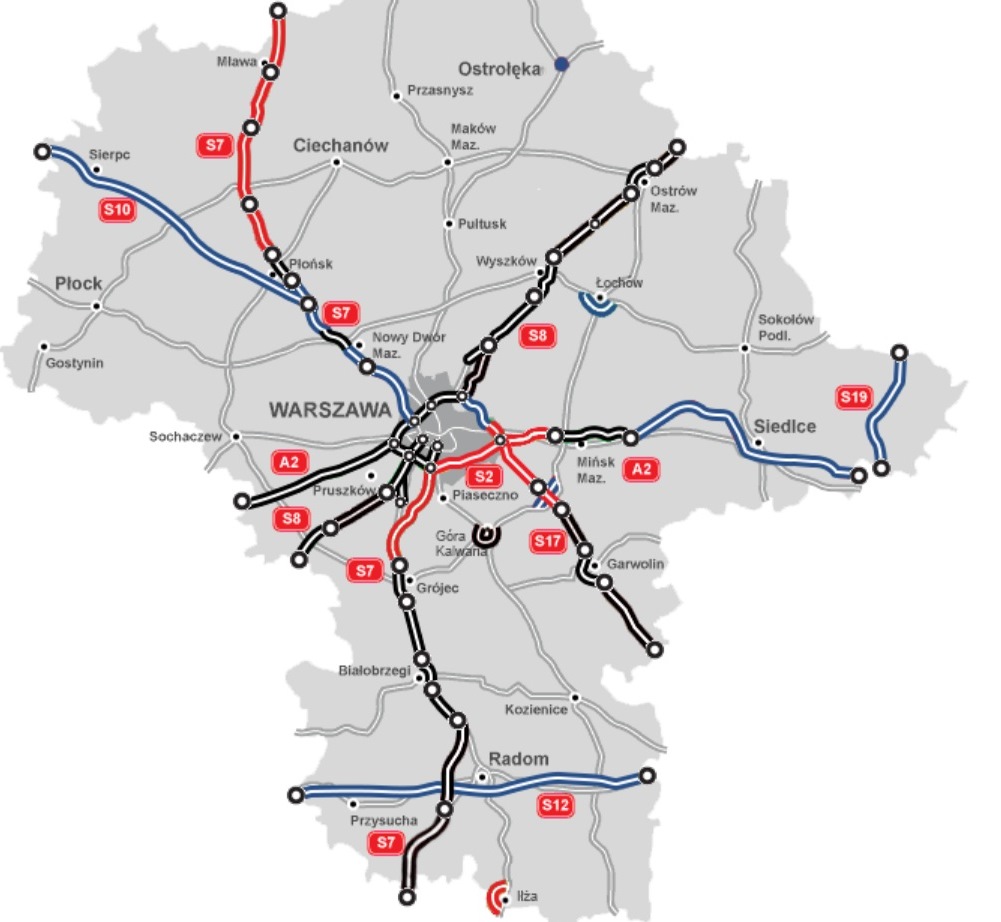 9
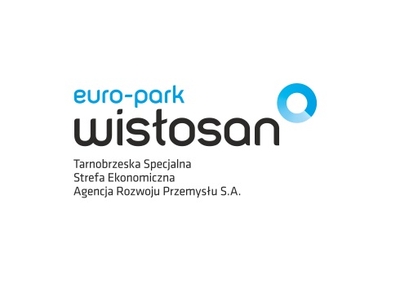 DZIĘKUJĘ ZA UWAGĘ

Krzysztof Wędrychowicz
krzysztof.wedrychowicz@arp.pl
tel. 723-633-317